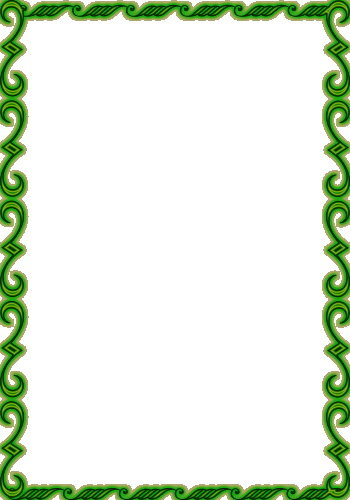 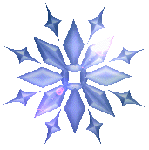 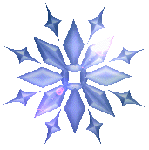 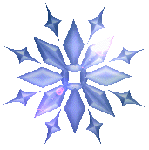 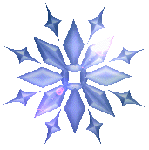 Моделирование языковых единиц в курсе «Азбуки»    в УМК «Перспективная начальная школа»
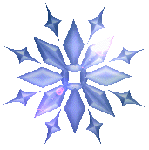 Н.А. Новикова
г. Кемерово 2019
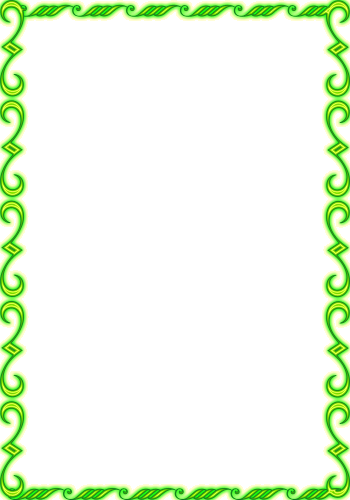 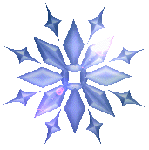 «Систематичность упражнений – есть первая и главная основа их успеха….» 
                                               К. Д. Ушинский
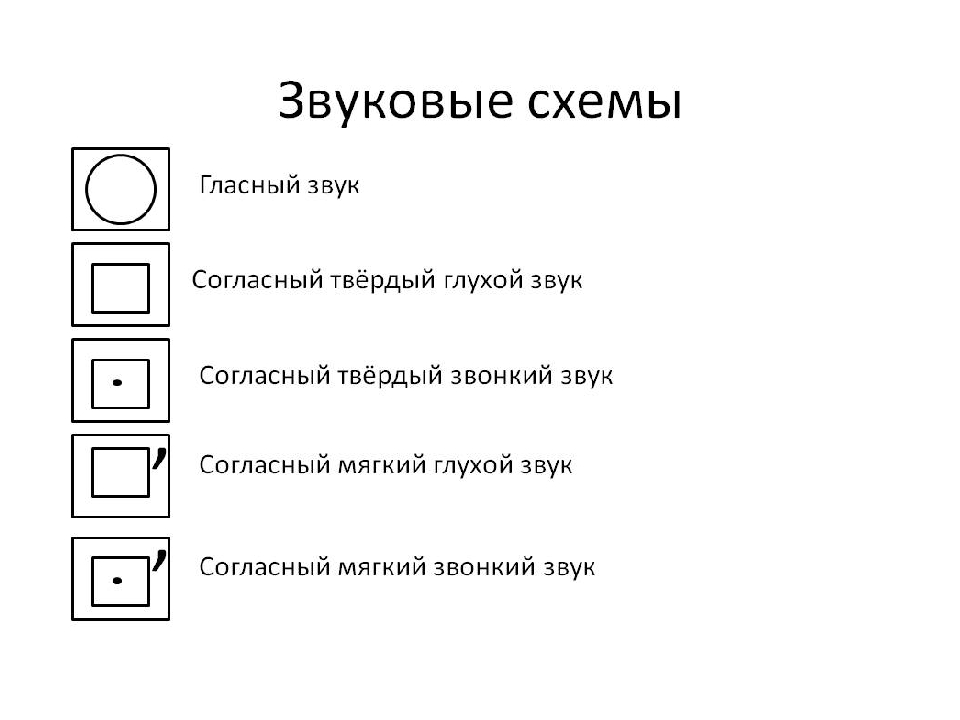 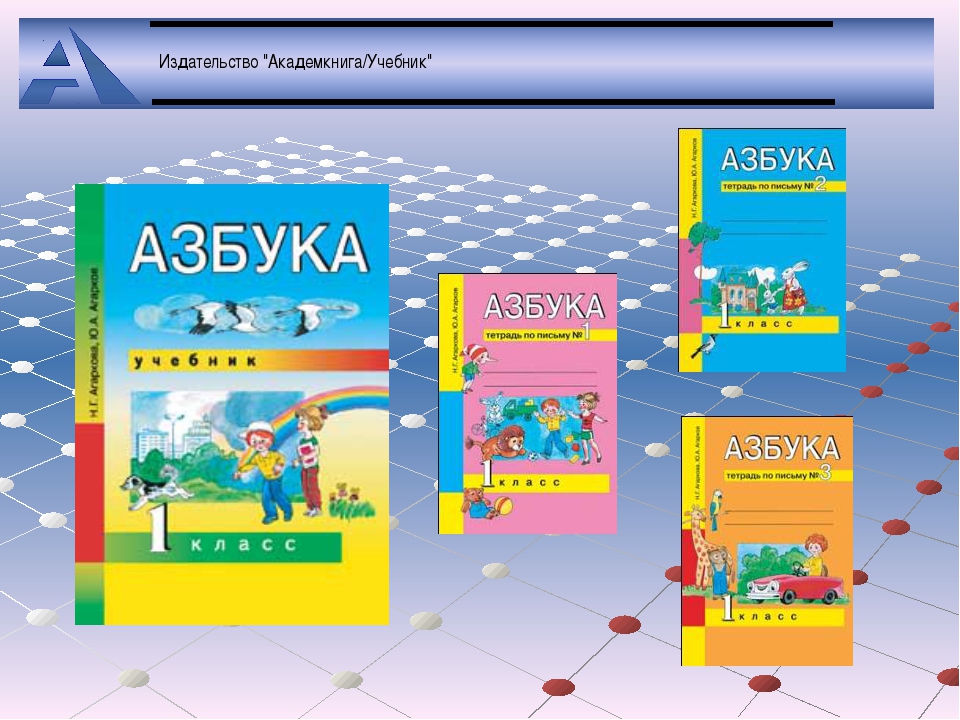 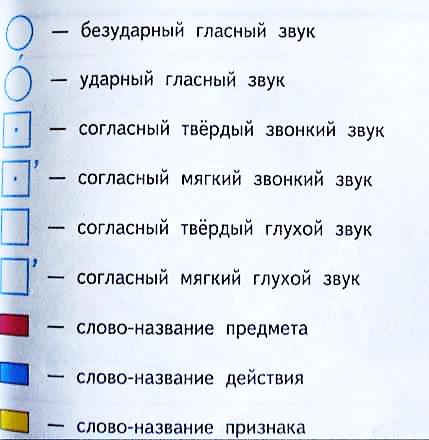 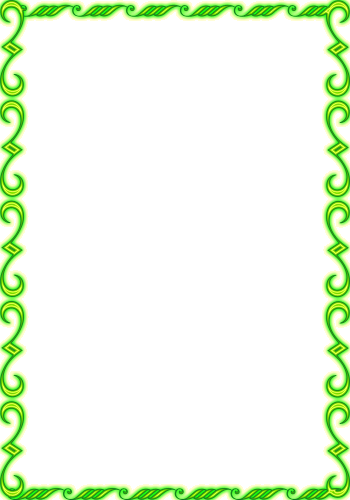 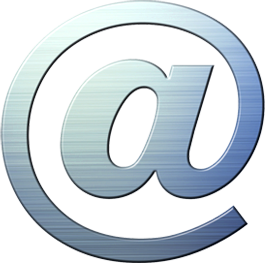 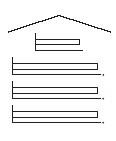 Модели единиц русского языка
Текст
Устное высказывание
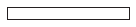 Предложение
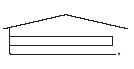 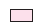 Значащее слово
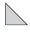 Слово-помощник
Звуковая схема слова
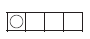 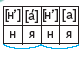 Звукобуквенная схема слова
Слоги
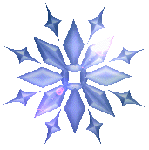 Слова, составляющие предложение
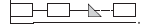 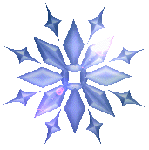 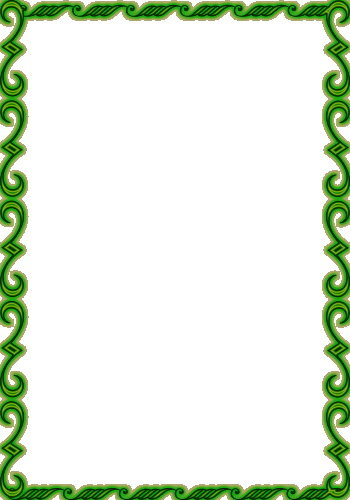 Модель текста
Текст представляется в виде домика, в котором «живут» предложения, объединенные общей крышей — заголовком.
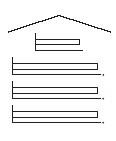 Зимой птицам холодно. Дети сделали кормушку. На обед слетелись птицы. Они радостно клюют зерно.
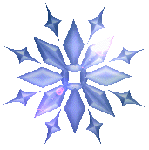 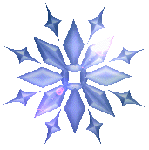 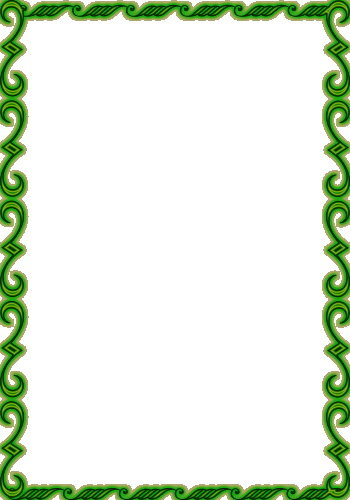 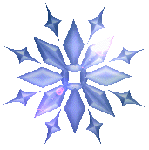 Дом, в котором живёт текст.
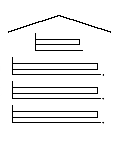 Зимние заботы
Зимой птицам холодно
Дети сделали кормушку
На обед слетелись птицы
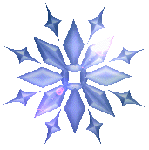 Они радостно клюют зерно.
Они радостно клюют зерно.
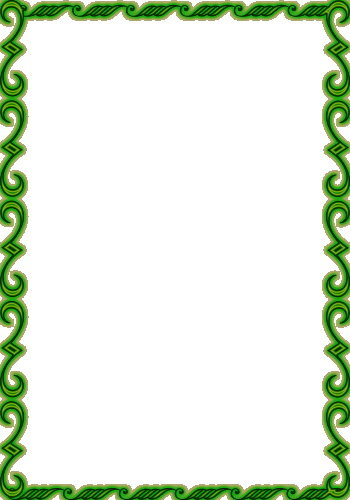 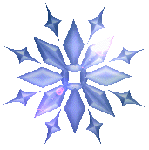 Модели слова
Слово-предмет
Слово-признак
Слово-действие
Слово-помощник
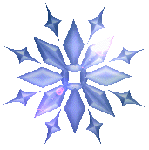 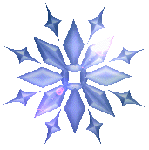 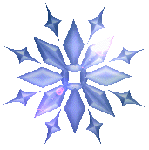 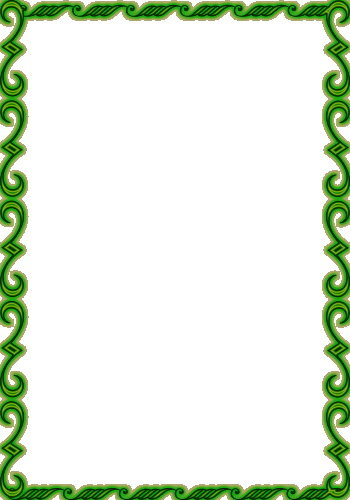 Модель предложения
Дети играют в парке.
В парке играют дружные дети.
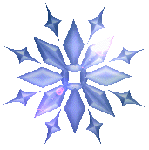 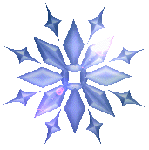 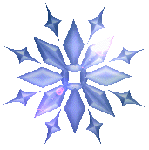 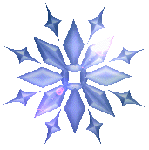 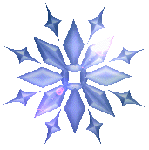 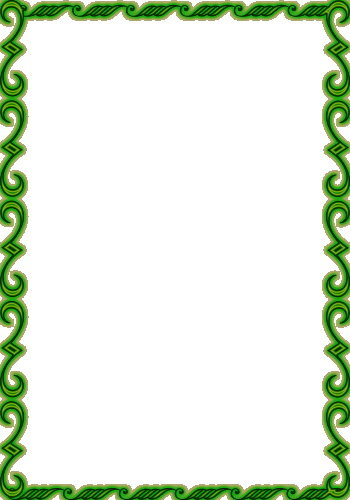 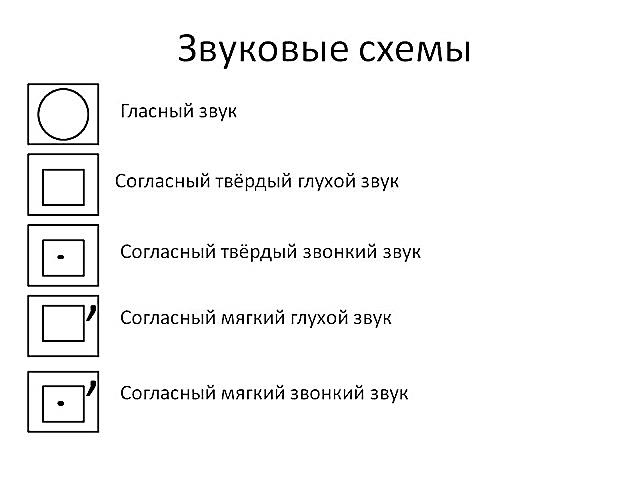 Модели звуков
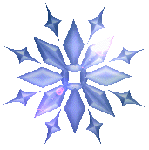 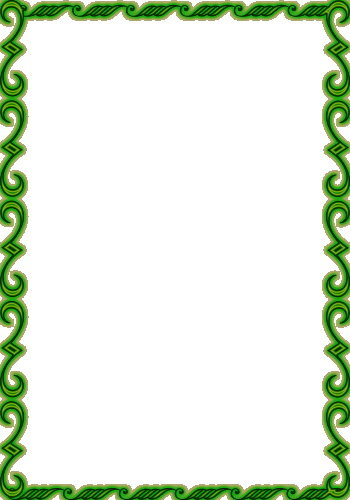 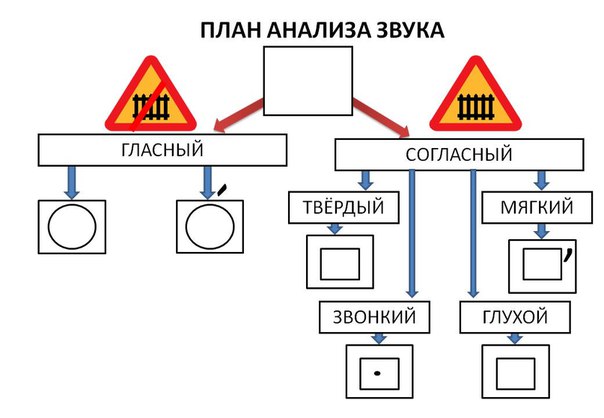 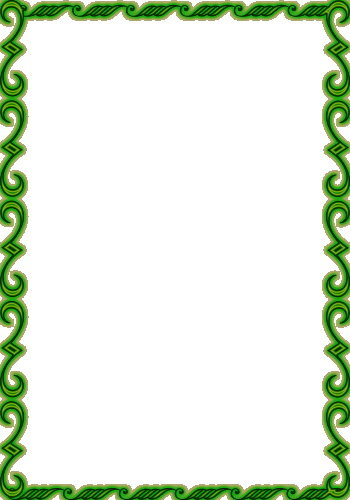 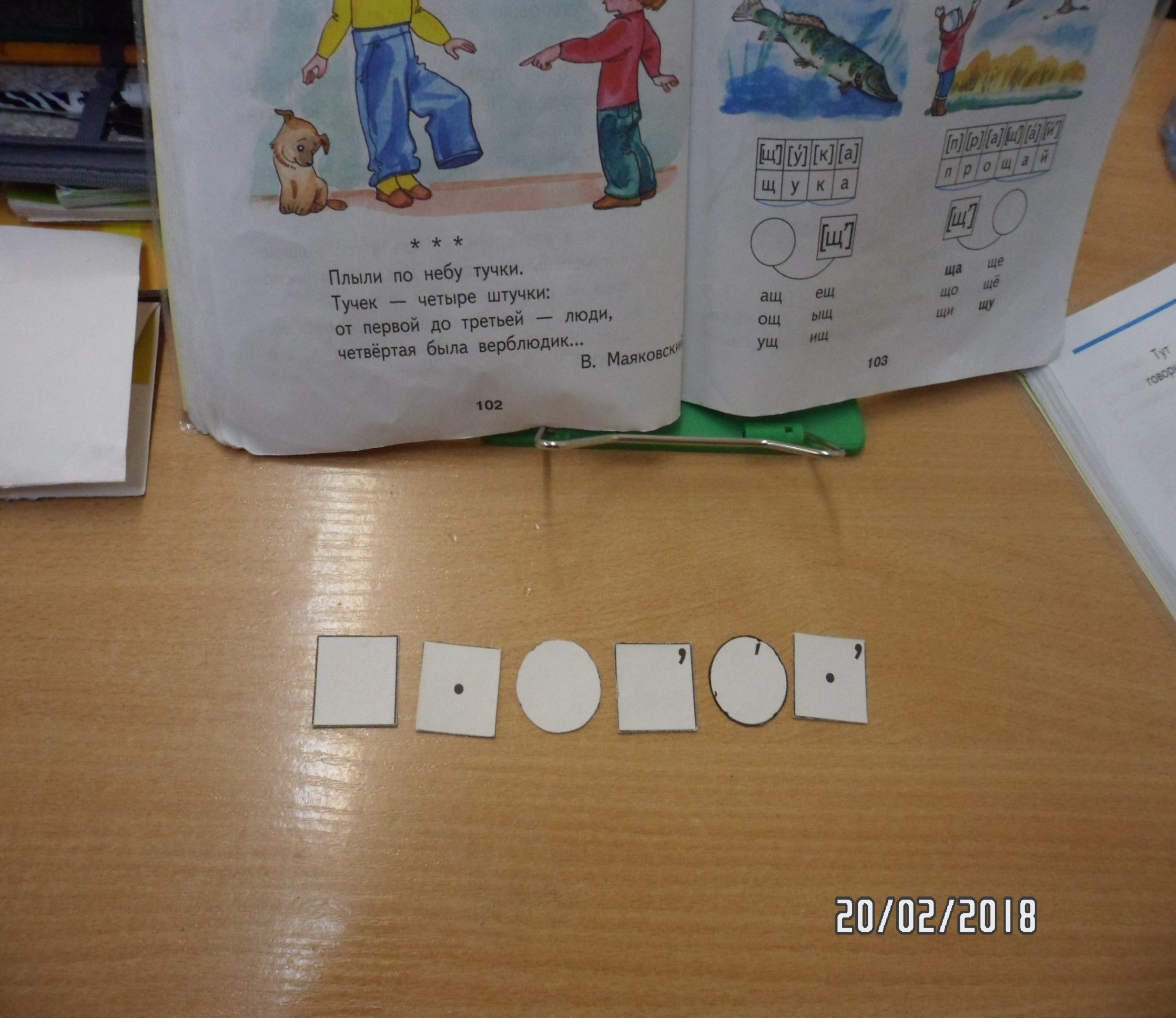 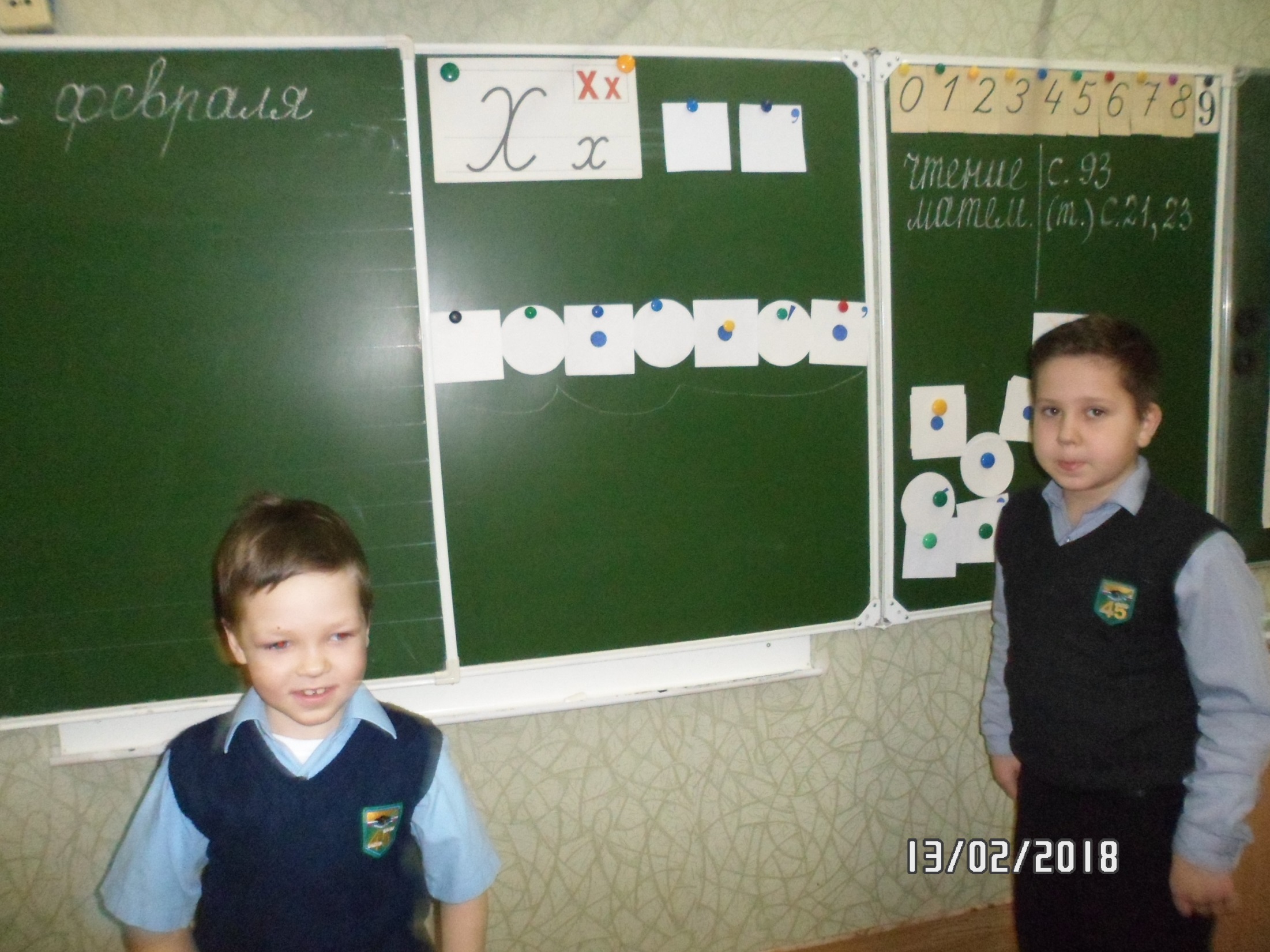 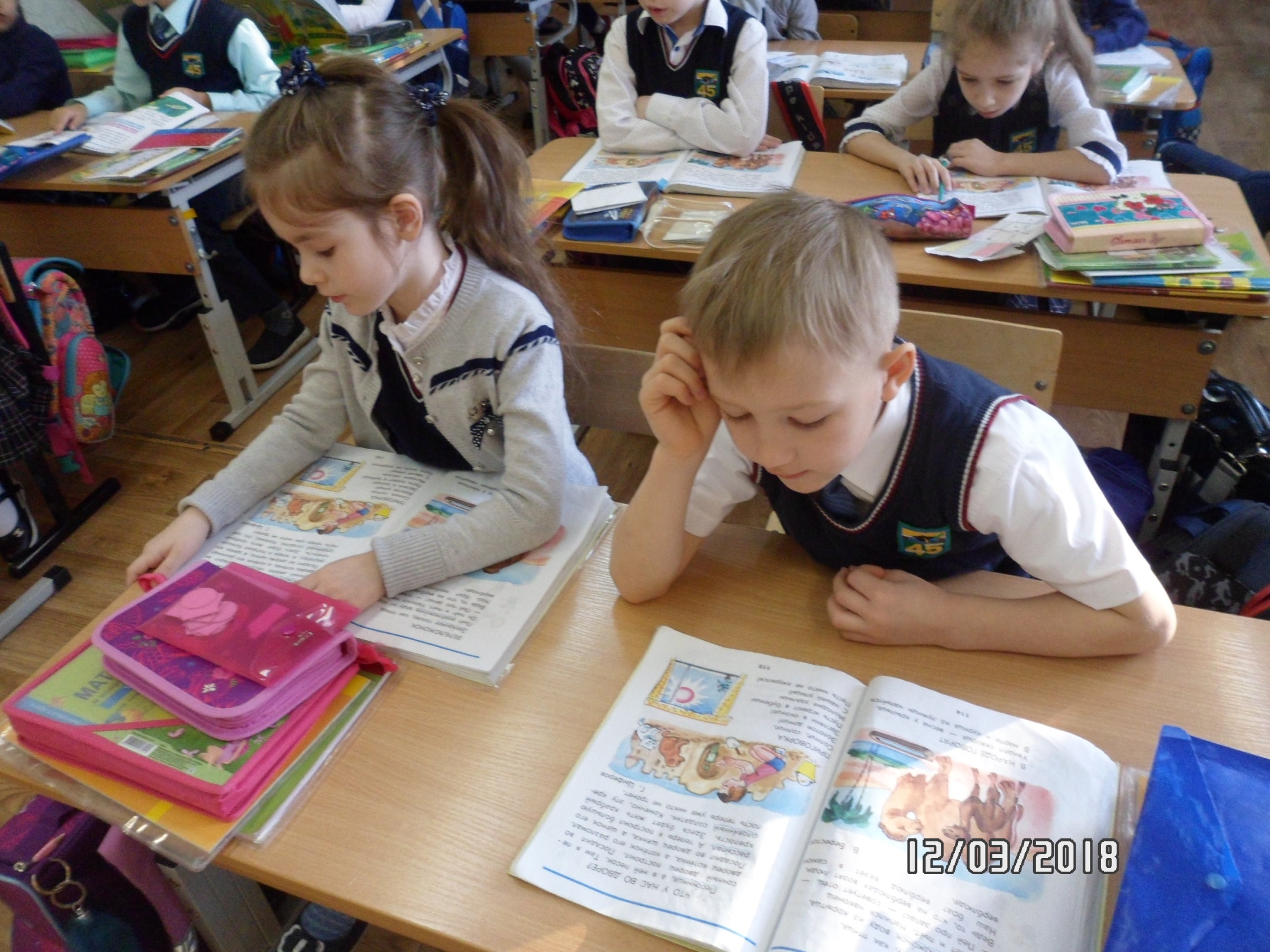 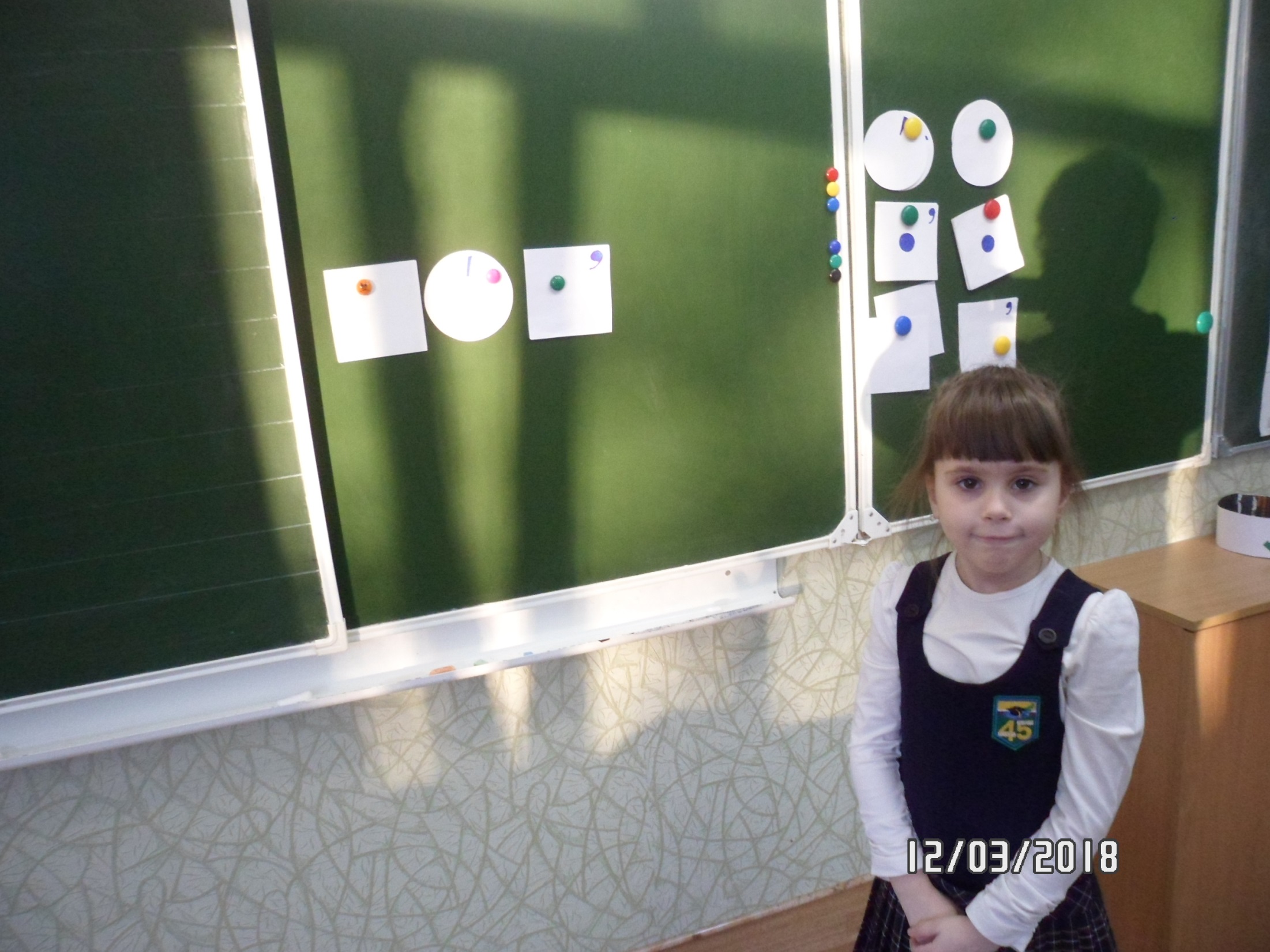 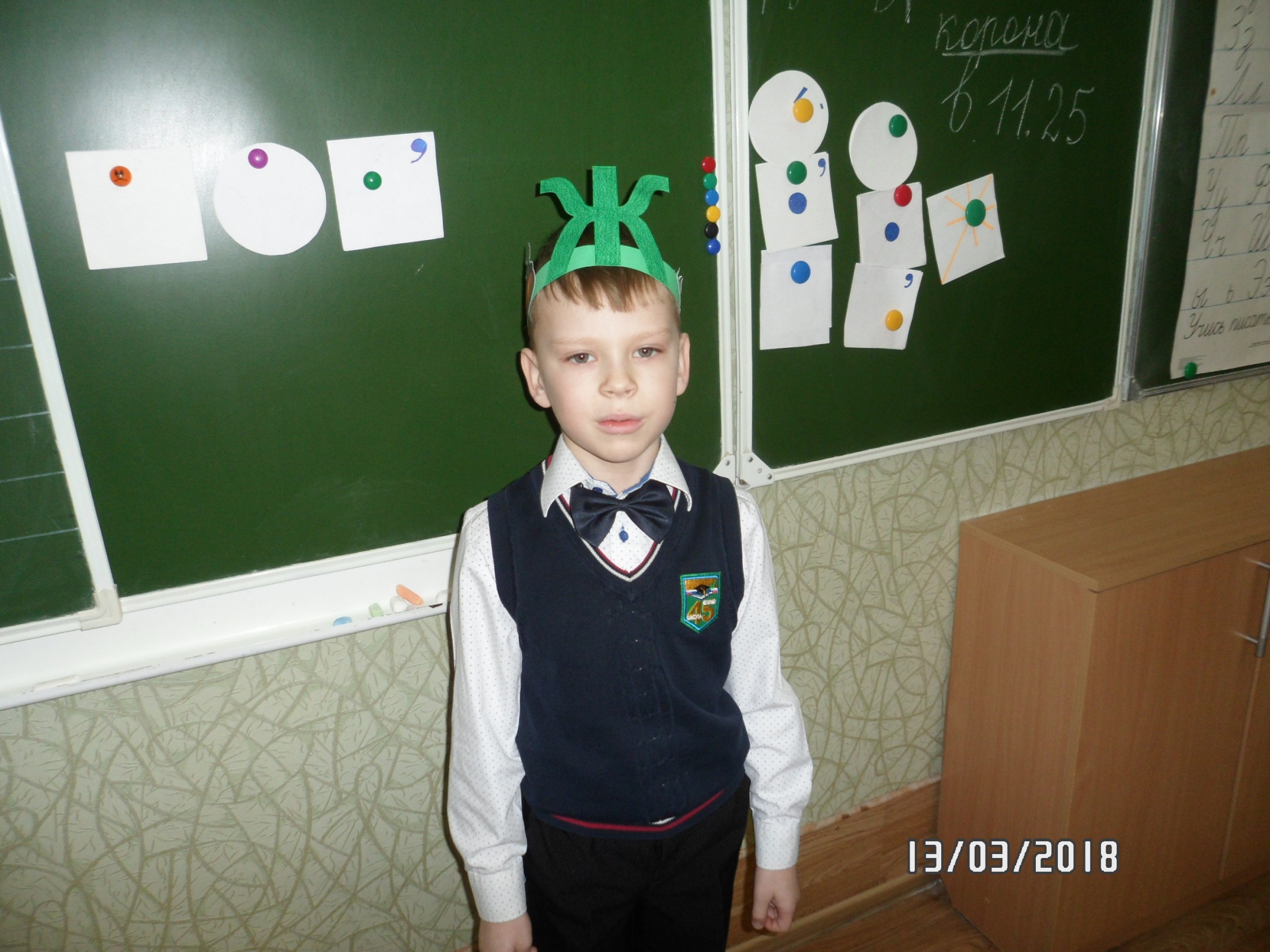 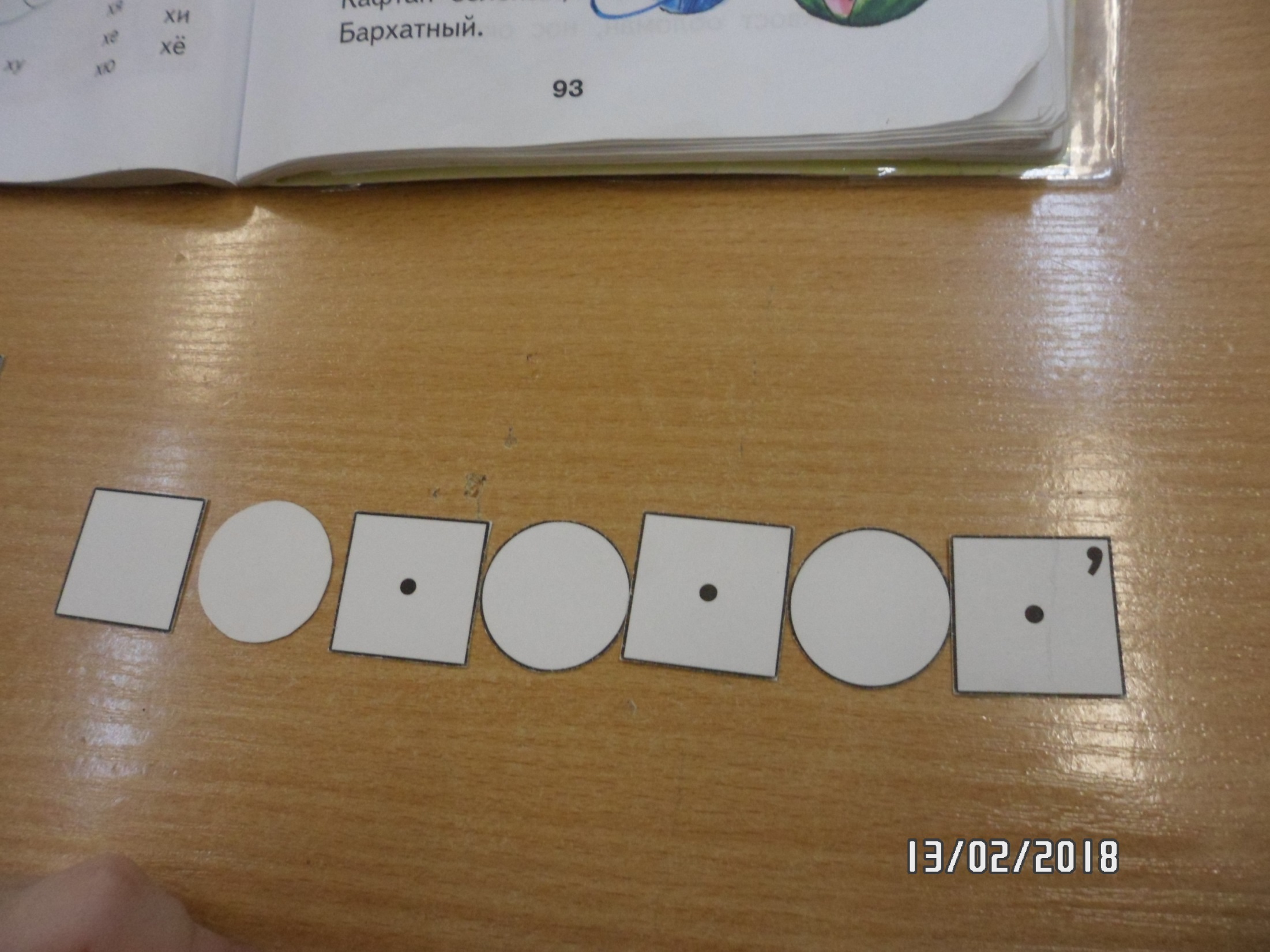 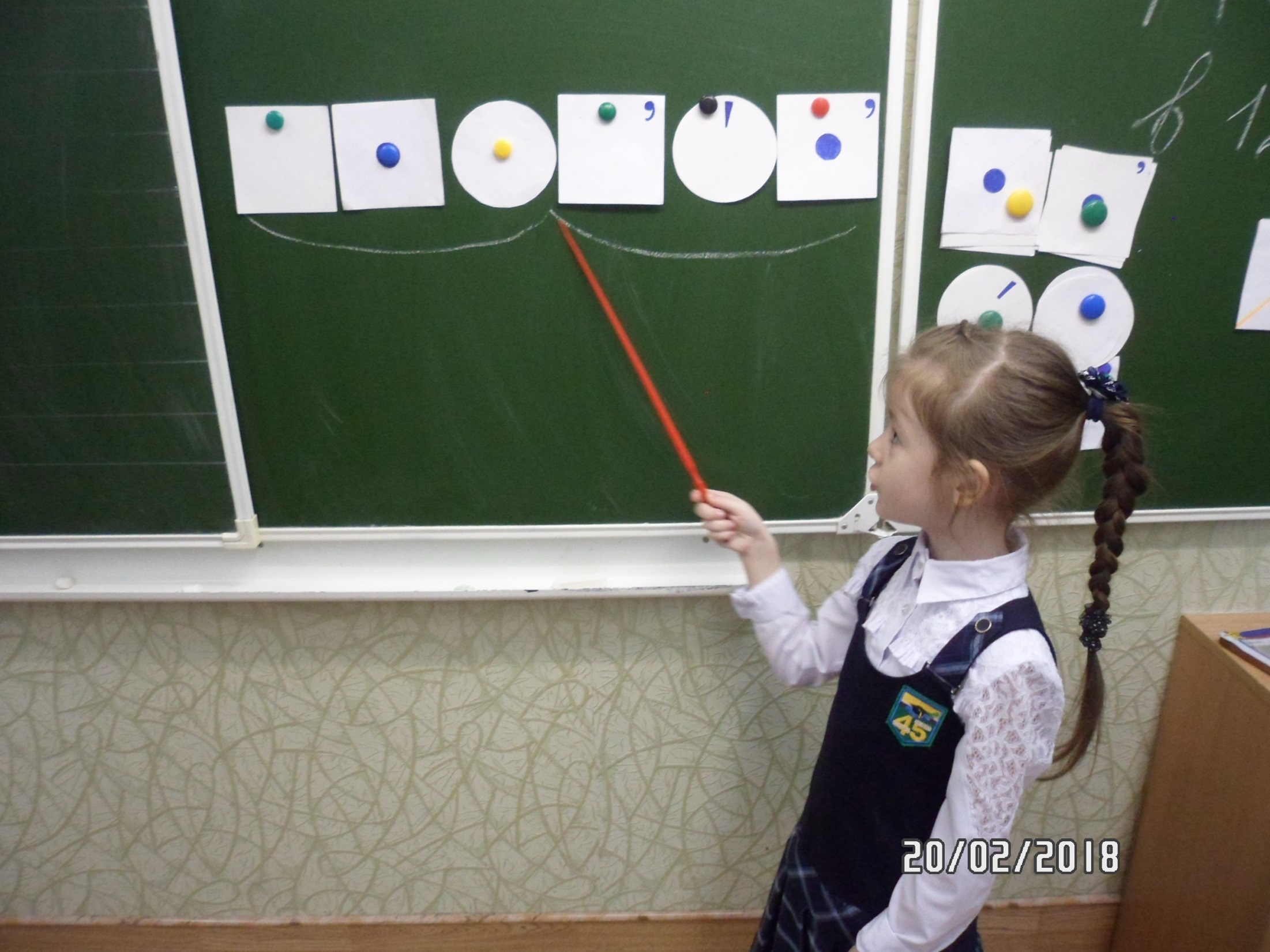 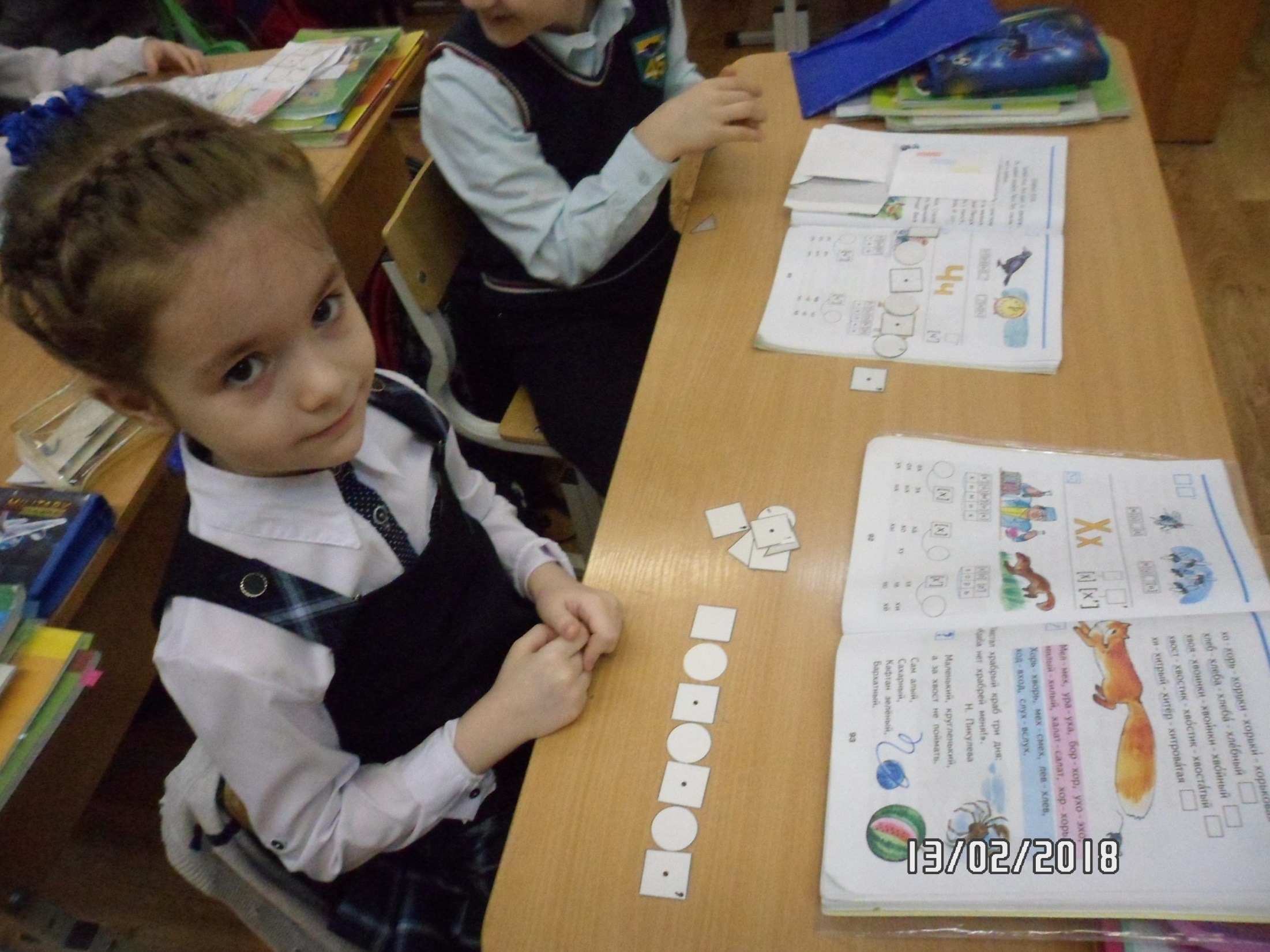 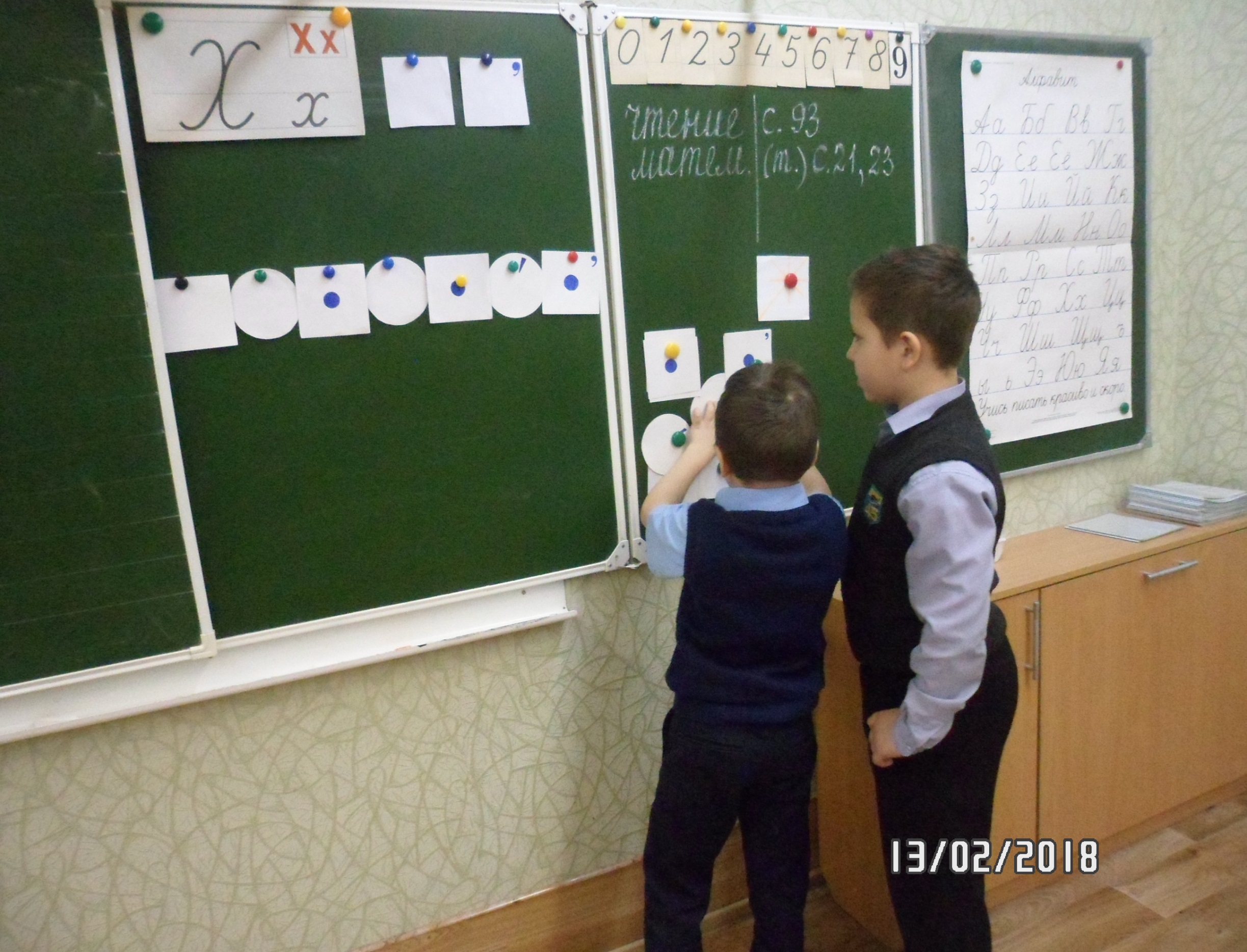 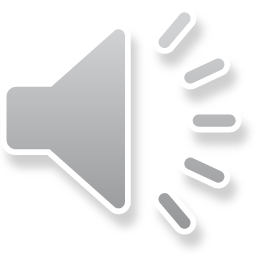 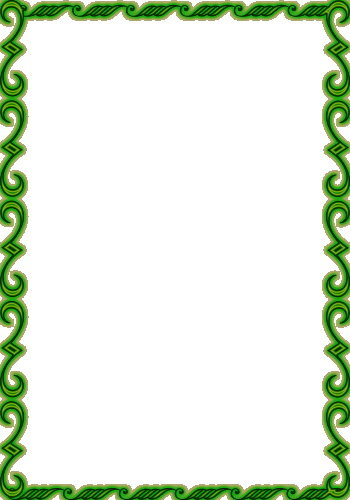 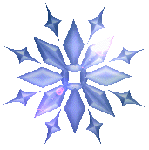 Моделирование как средство:
включения каждого ученика
 в активную деятельность
наглядного представления объектов и 
закономерностей изучаемого материала
подготовки к самостоятельному решению
познавательных и практических  задач
к самостоятельному добыванию знаний
Вставьте Ваш текст
развития связной речи первоклассника
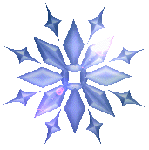 передачи системных отношений
 между языковыми единицами
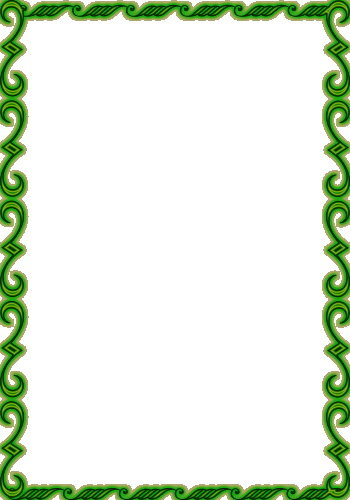 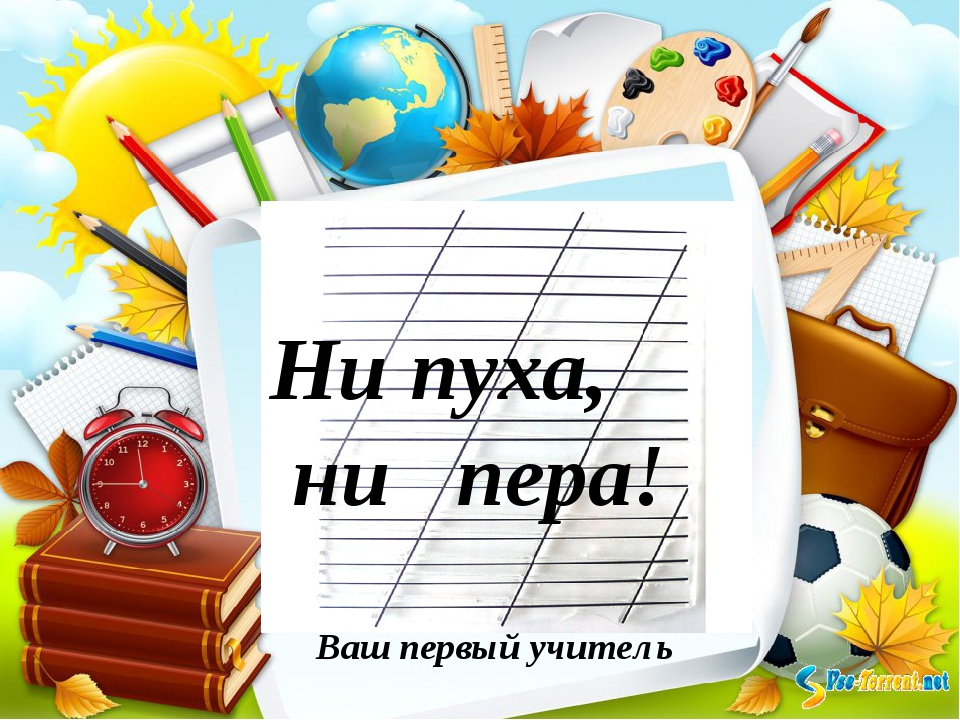 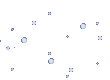 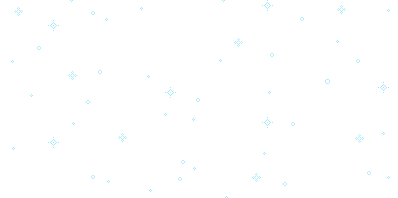 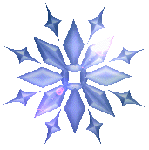 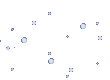 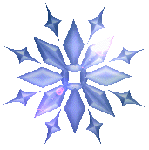 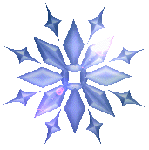 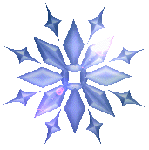 Уважаемые коллеги!
Идите на работу с радостью, выходите с приятной усталостью!
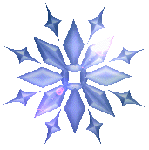 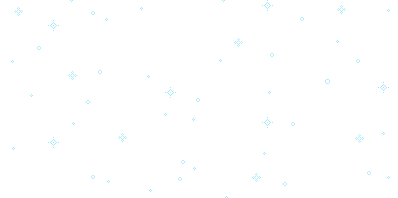 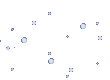 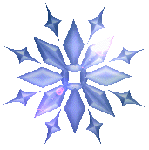 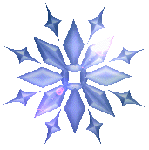 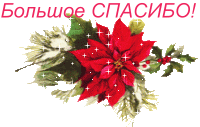 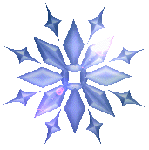 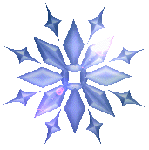